Lesson 73
y /ī/
[Speaker Notes: ufliteracy.org]
Lesson 73
y /ī/
[Speaker Notes: See UFLI Foundations lesson plan Step 1 for phonemic awareness activity.]
[Speaker Notes: See UFLI Foundations lesson plan Step 2 for student phoneme responses.]
y
dge
g
tch
ch
-ed
c
a
i
o
e
u
nk
ng
wh
ph
th
sh
ck
[Speaker Notes: See UFLI Foundations lesson plan Step 3 for auditory drill activity.]
[Speaker Notes: No slides needed for auditory drill.]
[Speaker Notes: See UFLI Foundations lesson plan Step 4 for blending drill word chain and grid. 
Visit ufliteracy.org to access the Blending Board app.]
[Speaker Notes: See UFLI Foundations lesson plan Step 5 for recommended teacher language and activities to introduce the new concept.]
y
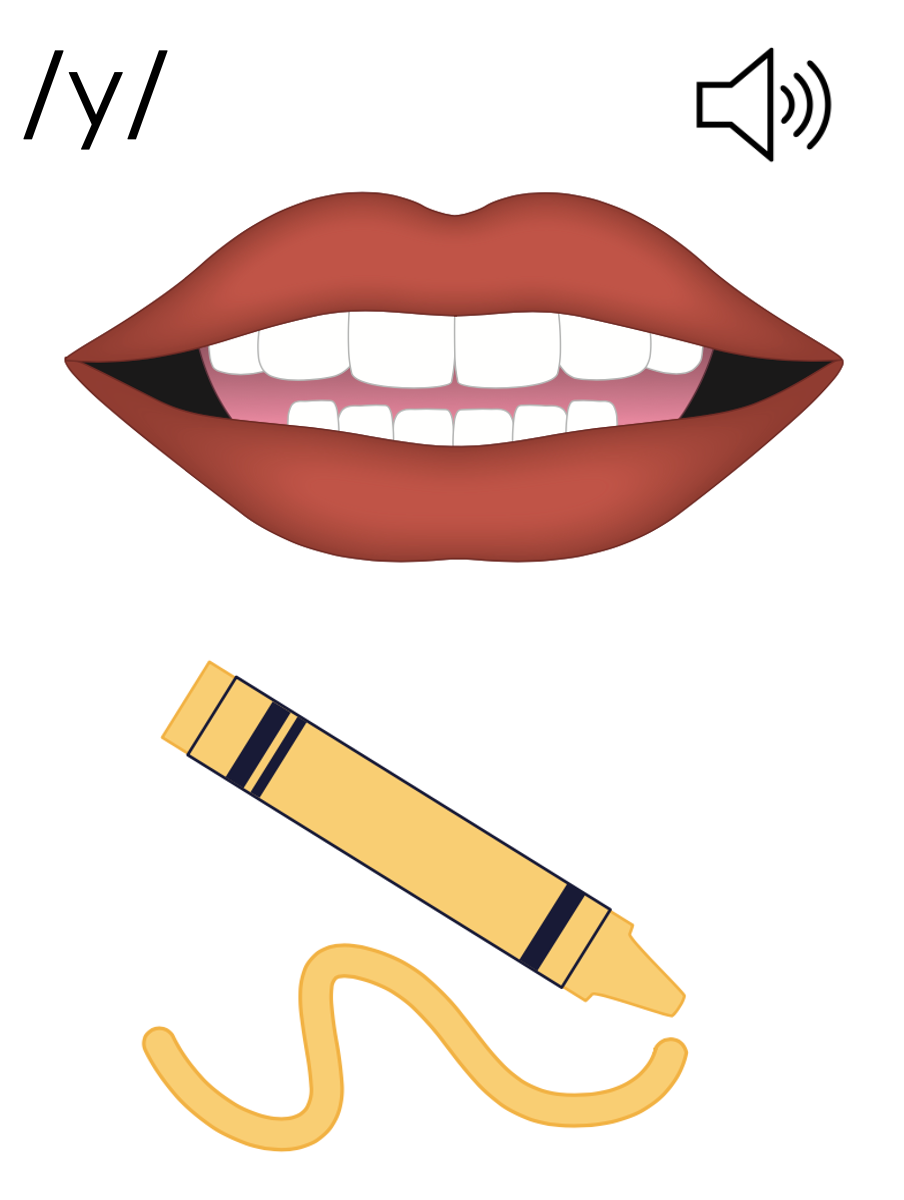 yes
yellow
y
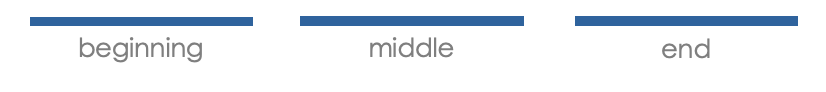 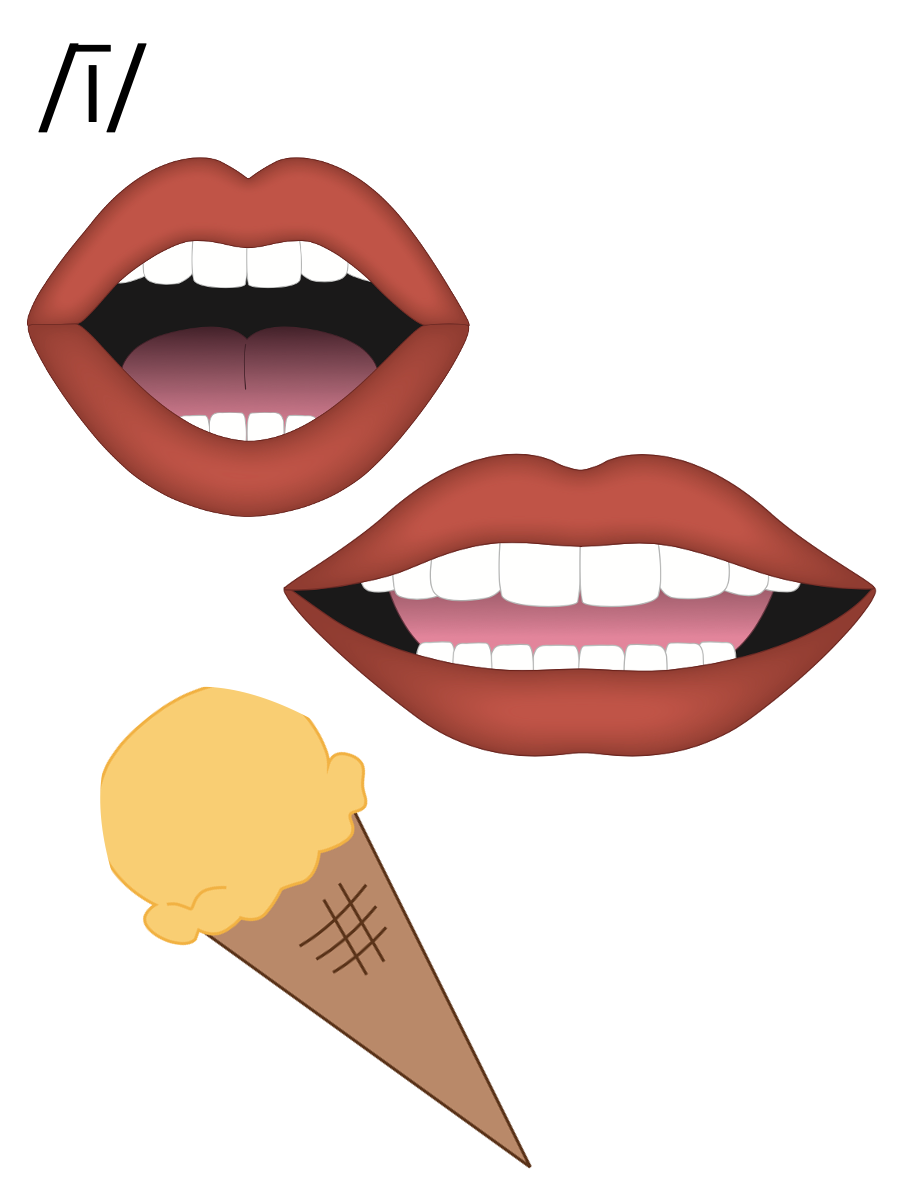 my
fly
sky
y
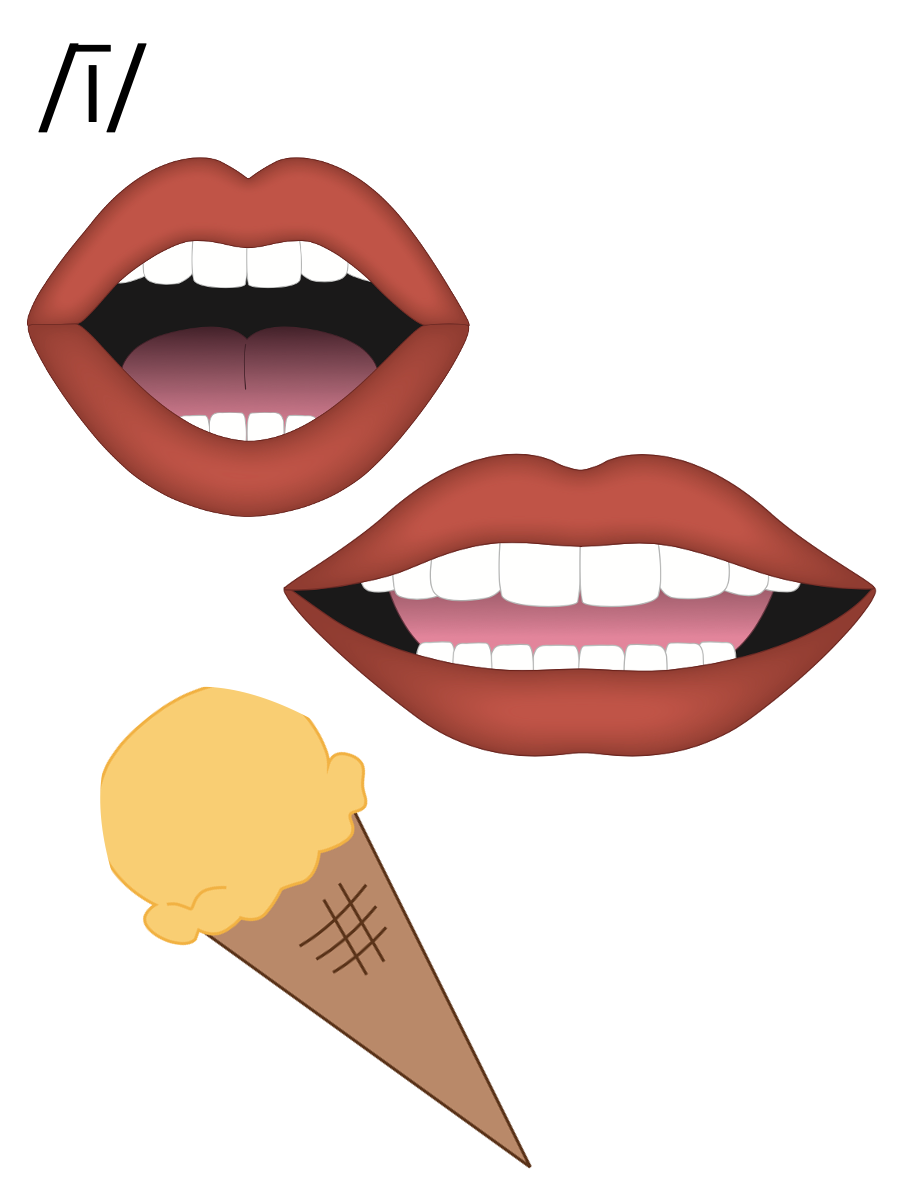 i_e
i
y
[Speaker Notes: Handwriting paper for letter formation practice. Use as needed. 
See UFLI Foundations manual for more information about letter formation.]
my
fry
by
fly
sky
cry
pry
sty
sly
spy
try
why
[Speaker Notes: See UFLI Foundations lesson plan Step 5 for words to spell.
Handwriting paper to model spelling.]
[Speaker Notes: See UFLI Foundations lesson plan Step 5 for words to spell.
Handwriting paper for guided spelling practice.]
Insert brief reinforcement activity and/or transition to next part of reading block.
Lesson 73
y /ī/
New Concept Review
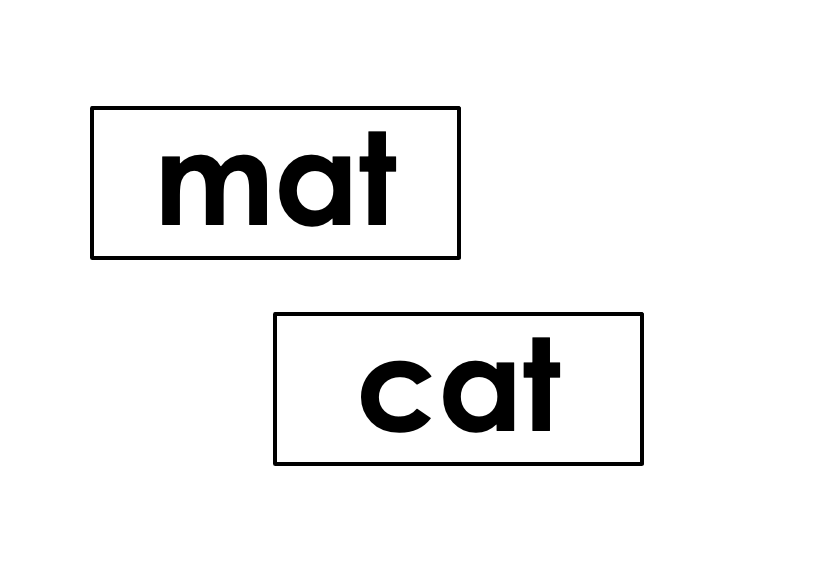 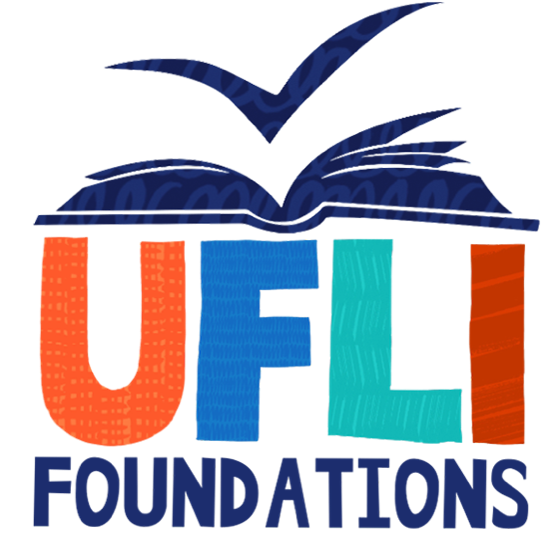 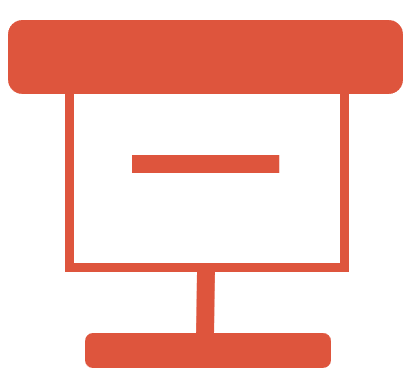 [Speaker Notes: See UFLI Foundations lesson plan Step 5 for recommended teacher language and activities to review the new concept.]
y
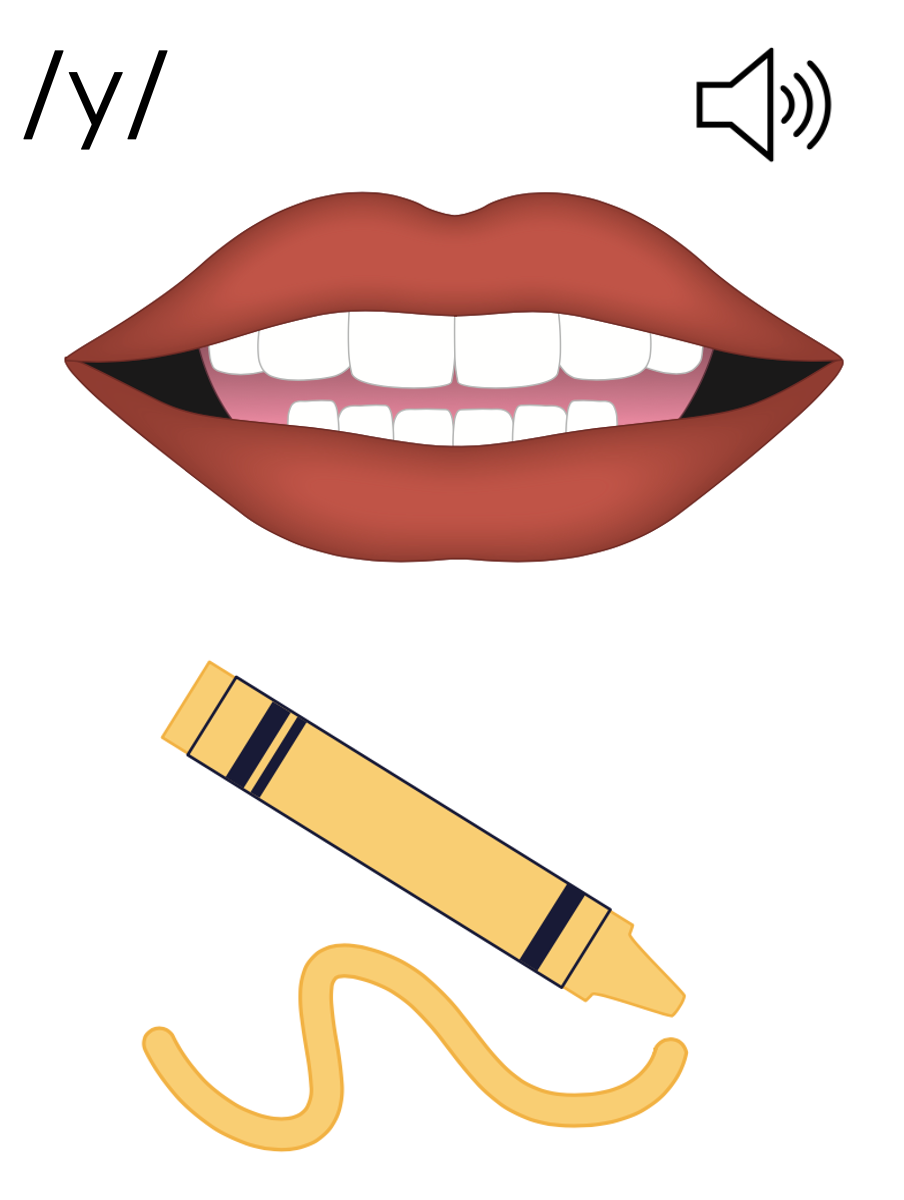 yes
yellow
y
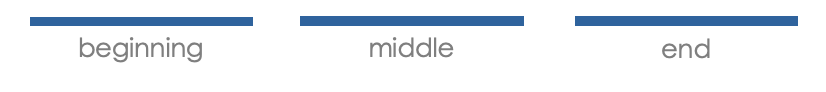 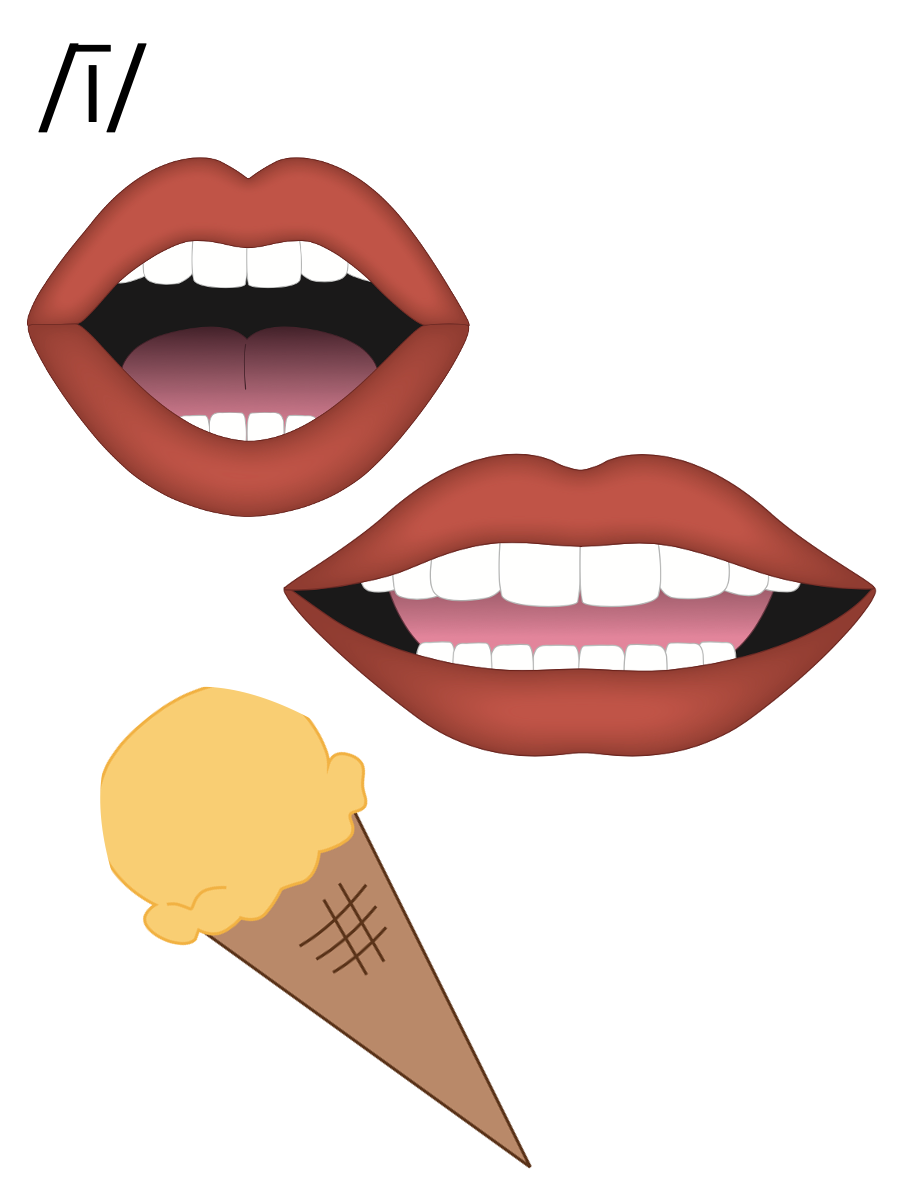 my
fly
sky
y
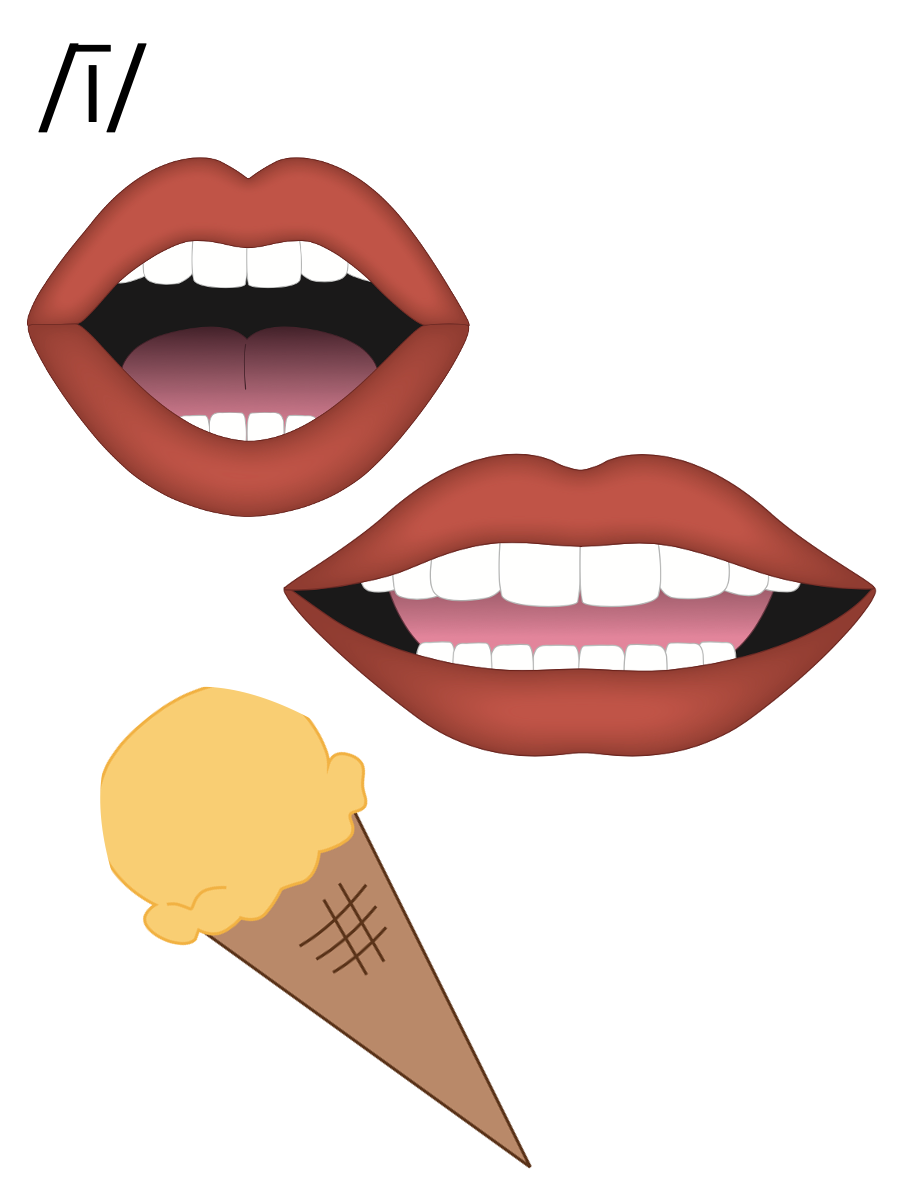 i_e
i
y
try
why
fly
myself
[Speaker Notes: See UFLI Foundations lesson plan Step 6 for word work activity. 
Visit ufliteracy.org to access the Word Work Mat apps.]
[Speaker Notes: See UFLI Foundations lesson plan Step 7 for irregular word activities.
The white rectangle under each word may be used in editing mode. Cover the heart and square icons then reveal them one at a time during instruction.]
[Speaker Notes: See UFLI Foundations manual for more information about reviewing irregular words.]
woman
[Speaker Notes: Lesson 69+

O represents the /oo/ sound.
A represents the /ǝ/ sound.

The white rectangle under the word may be used in editing mode. Cover the heart and square icons then reveal them one at a time during instruction.]
women
[Speaker Notes: Lesson 69+

O represents the /ĭ/ sound.
E represents the /ǝ/ sound.


The white rectangle under the word may be used in editing mode. Cover the heart and square icons then reveal them one at a time during instruction.]
move
[Speaker Notes: Lesson 70+

O represents the /ū/ sound.
The final E is silent but does not follow the long vowel VCe pattern.

The white rectangle under the word may be used in editing mode. Cover the heart and square icons then reveal them one at a time during instruction.]
both
[Speaker Notes: Lesson 72+

 O represents the /ō/ sound. Since both is a CVC (closed syllable) word, it should be /ŏ/.
The white rectangle under the word may be used in editing mode. Cover the heart and square icons then reveal them one at a time during instruction.]
[Speaker Notes: Handwriting paper for irregular word spelling practice. Use as needed. 
See UFLI Foundations manual for more information about reviewing irregular words.]
Teach
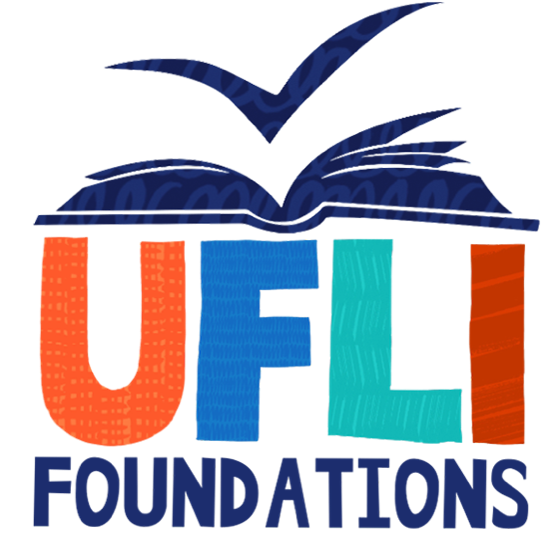 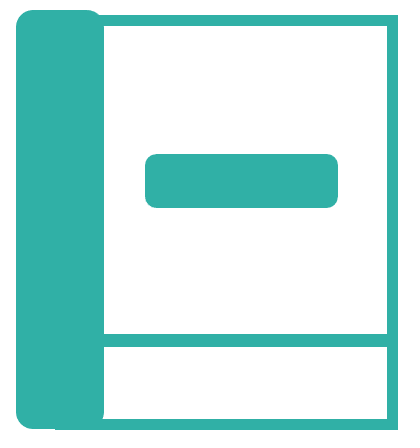 [Speaker Notes: The orange star indicates these are new irregular words that need to be introduced. 
See UFLI Foundations manual for more information about teaching irregular words.]
four
[Speaker Notes: Lesson 73+

OUR represents the /or/ sound.

The white rectangle under the word may be used in editing mode. Cover the heart and square icons then reveal them one at a time during instruction.]
fourth
[Speaker Notes: Lesson 73+

OUR represents the /or/ sound.

The white rectangle under the word may be used in editing mode. Cover the heart and square icons then reveal them one at a time during instruction.]
[Speaker Notes: Handwriting paper for irregular word spelling practice. Use as needed. 
See UFLI Foundations manual for more information about teaching irregular words.]
[Speaker Notes: See UFLI Foundations lesson plan Step 8 for connected text activities.]
The fly landed by the plate.
I was trying to dry myself in the sun.
Sky was in fourth place by the end of the race.
[Speaker Notes: See UFLI Foundations lesson plan Step 8 for sentences to write.]
[Speaker Notes: The UFLI Foundations decodable text is provided here. See UFLI Foundations decodable text guide for additional text options.]
Plane Race
Tyrell and Franklin love planes. They love to see them fly in the sky. Once, Tyrell and Franklin went to see four planes race. There was a red plane, a white plane, a pink plane, and a black plane. “I bet the red plane will win!” said Tyrell. “I think the white one will win!” said Franklin.
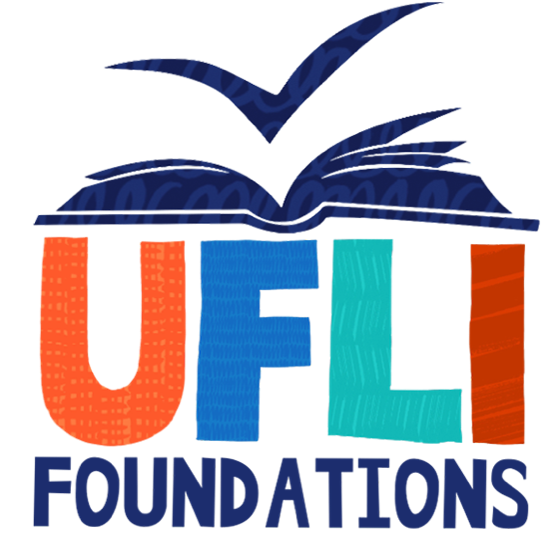 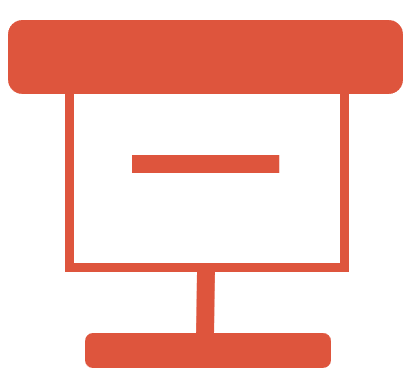 Tyrell and Franklin spy the planes as they fly by in the sky. In the end, the black plane made it to the finish line. “Oh well! The red and white planes can try to win next time,” said Tyrell.
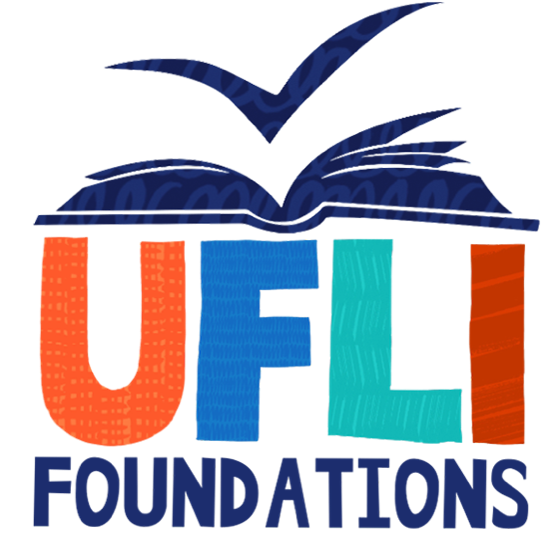 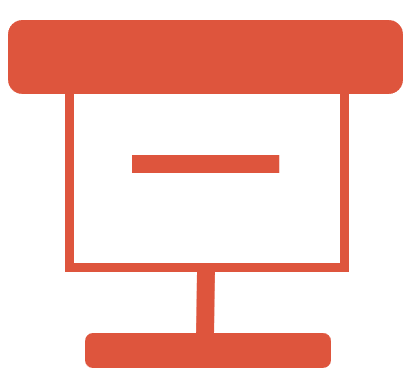 Insert brief reinforcement activity and/or transition to next part of reading block.